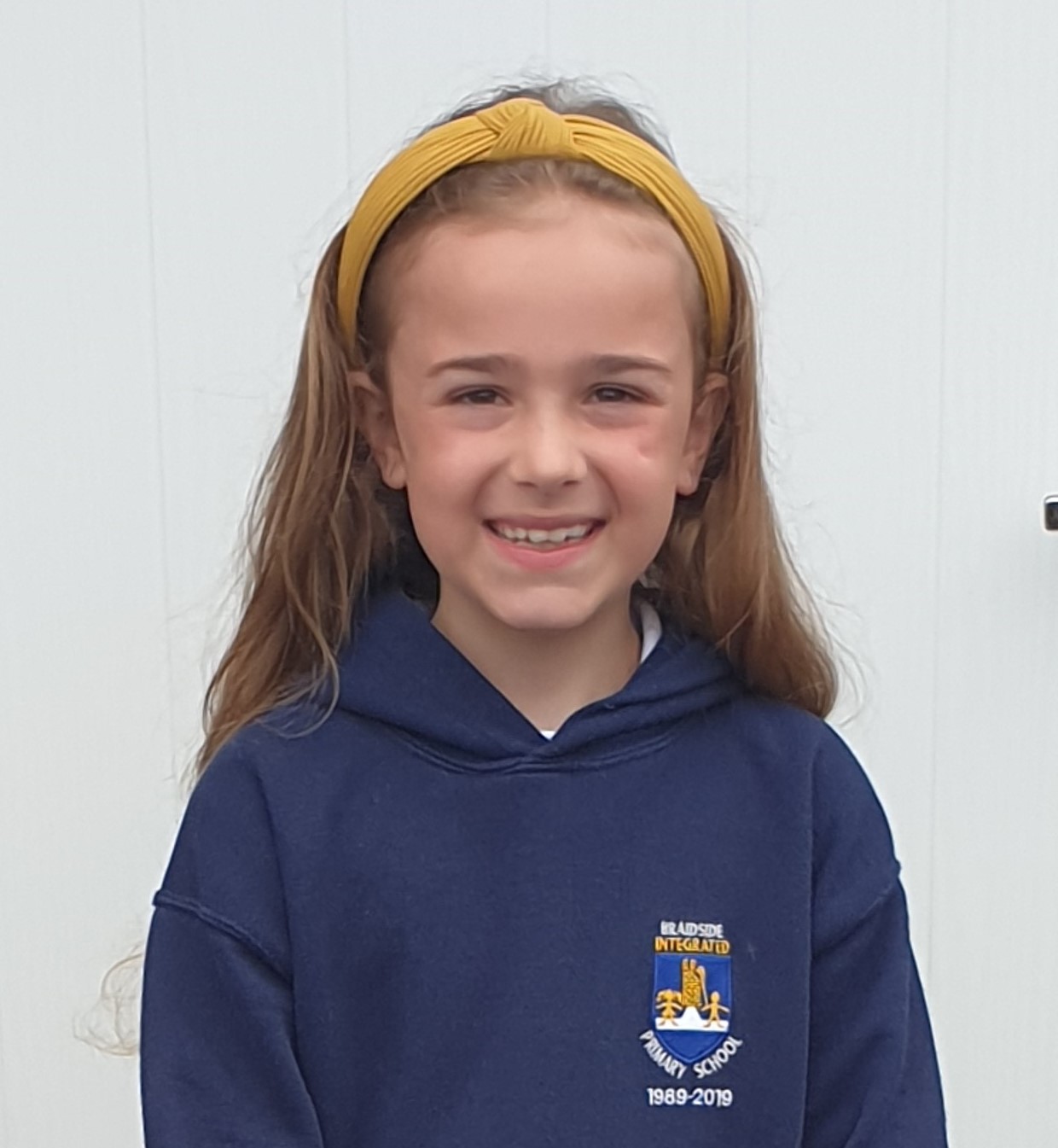 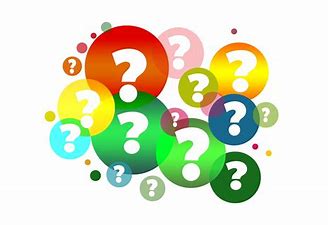 ALL ABOUT ME
Ella Sara Conly P5/6F
Ella Conly
My full name is Ella Sara Conly – Sara is after my great granny!
I was born on the 12th November 2011.
I am nine years old!
I live in Broughshane with my family.
My Family
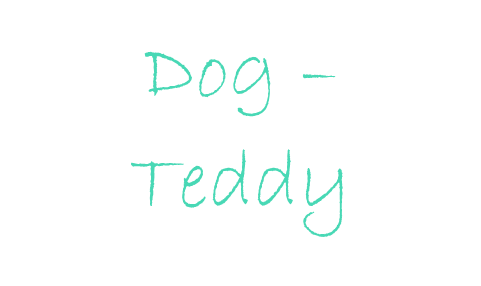 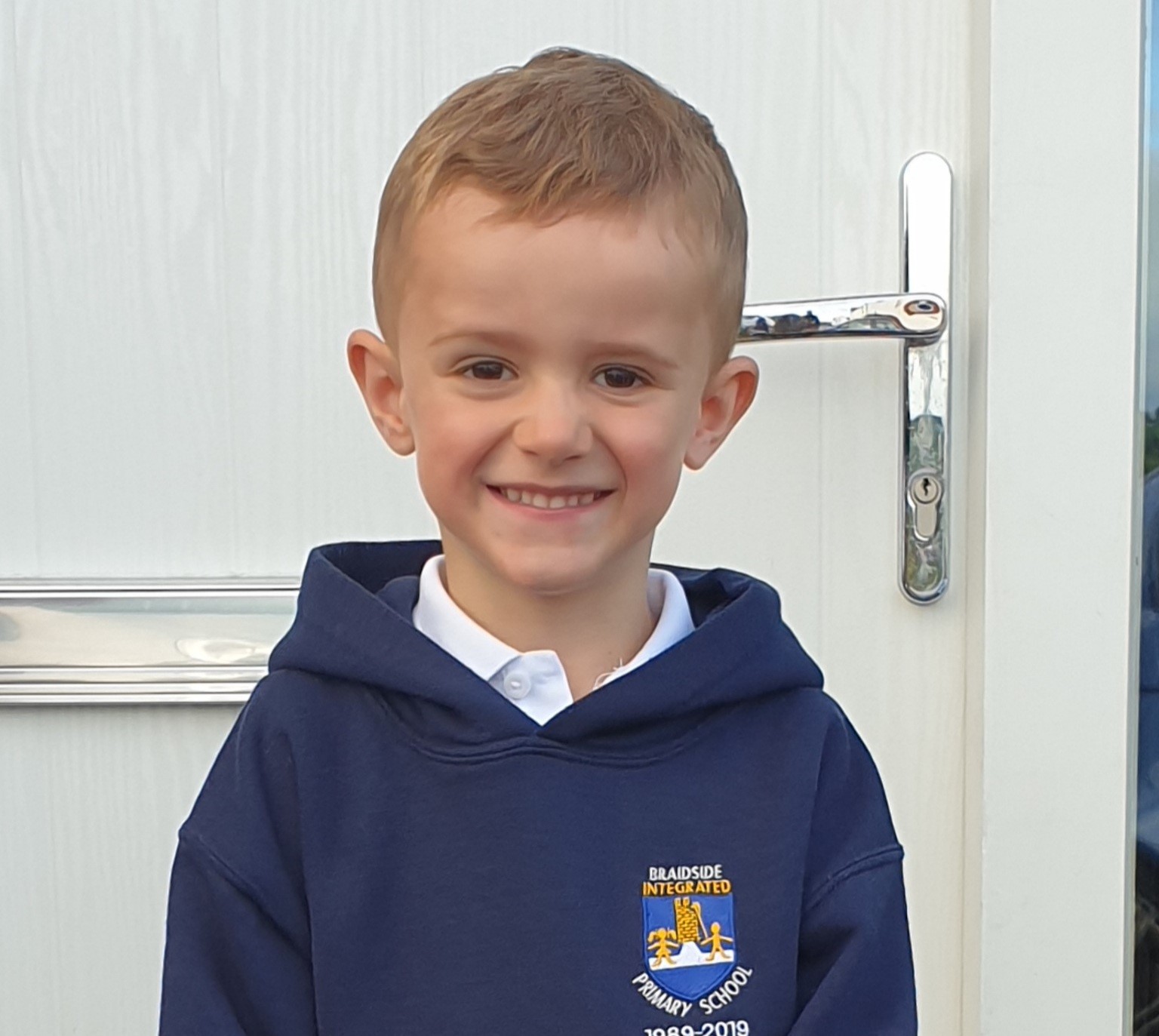 Mum & Dad









Daddy  & Mummy
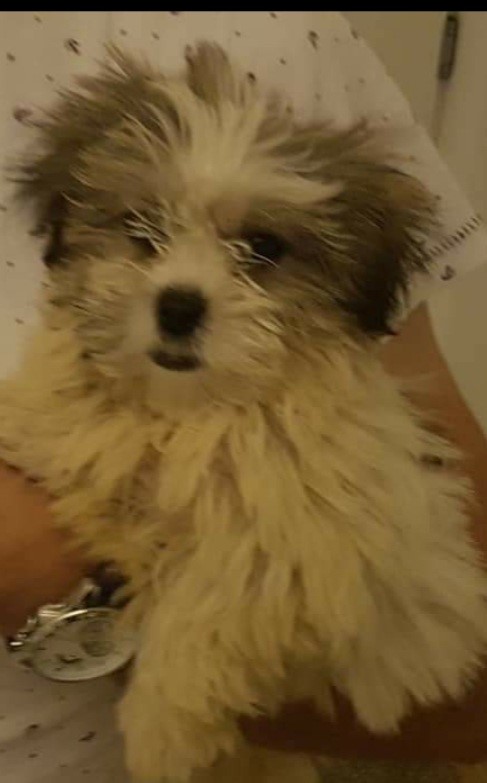 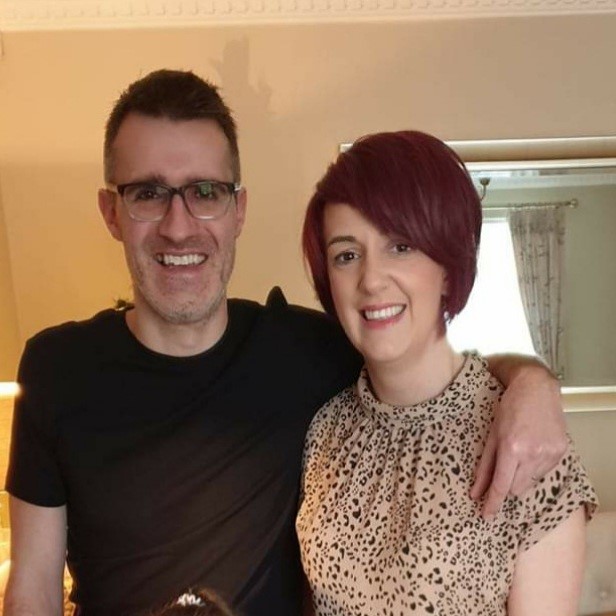 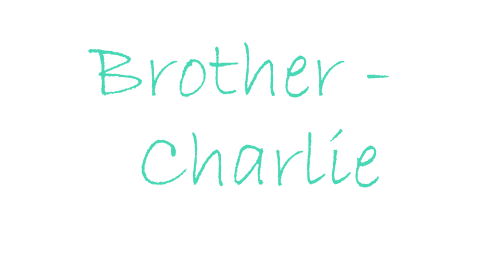 My Likes 
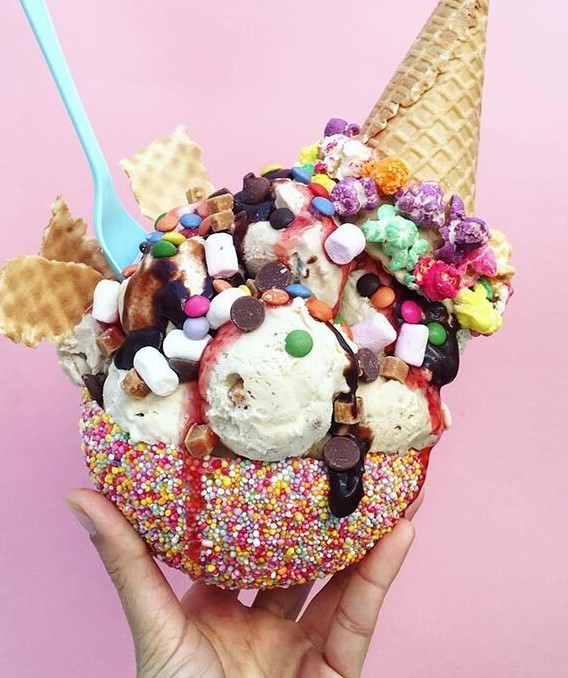 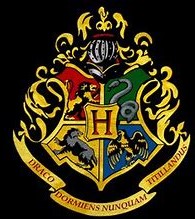 Reading 
Bodyboarding
Ice-cream
Arts & Crafts 
Harry Potter
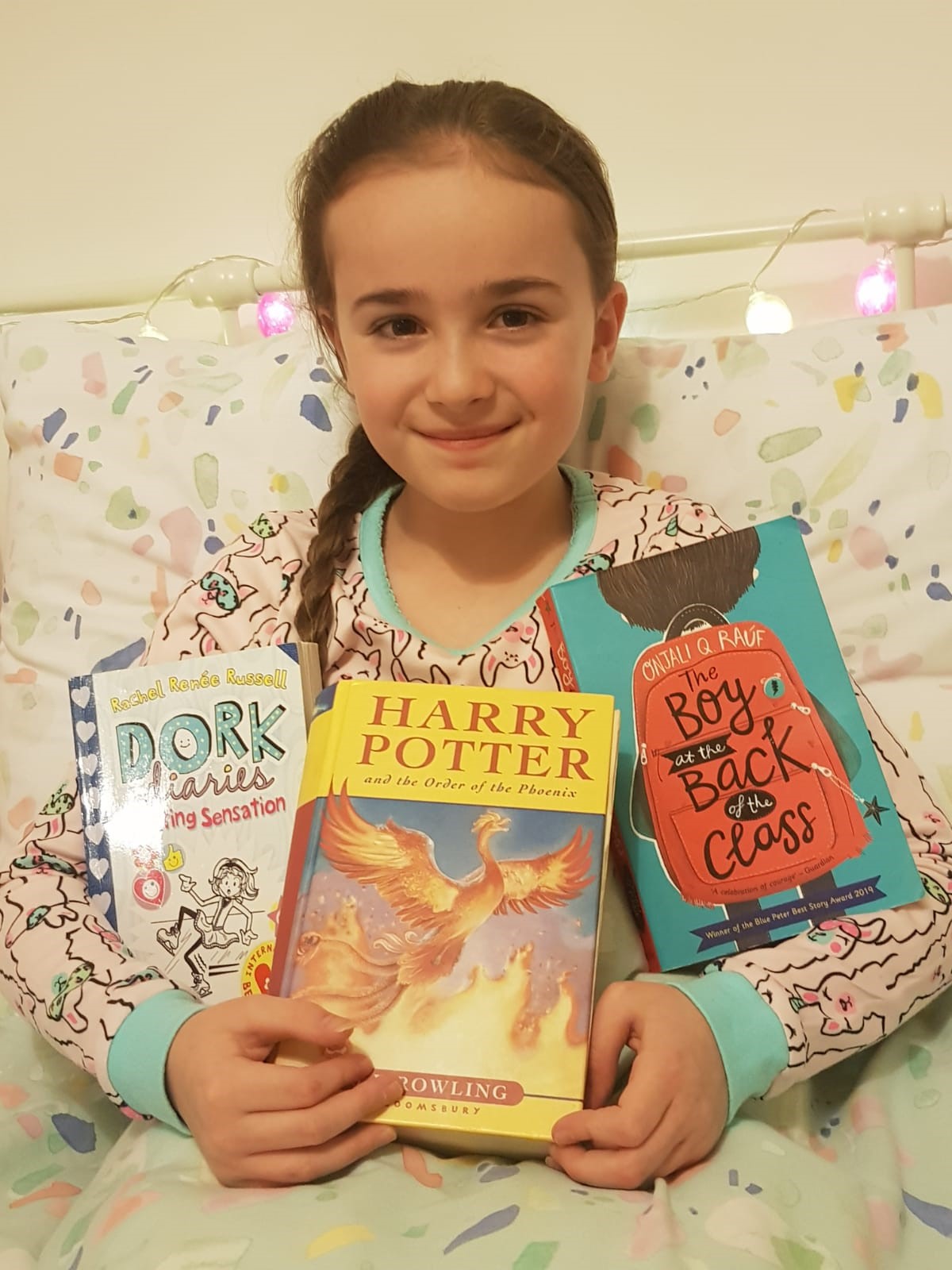 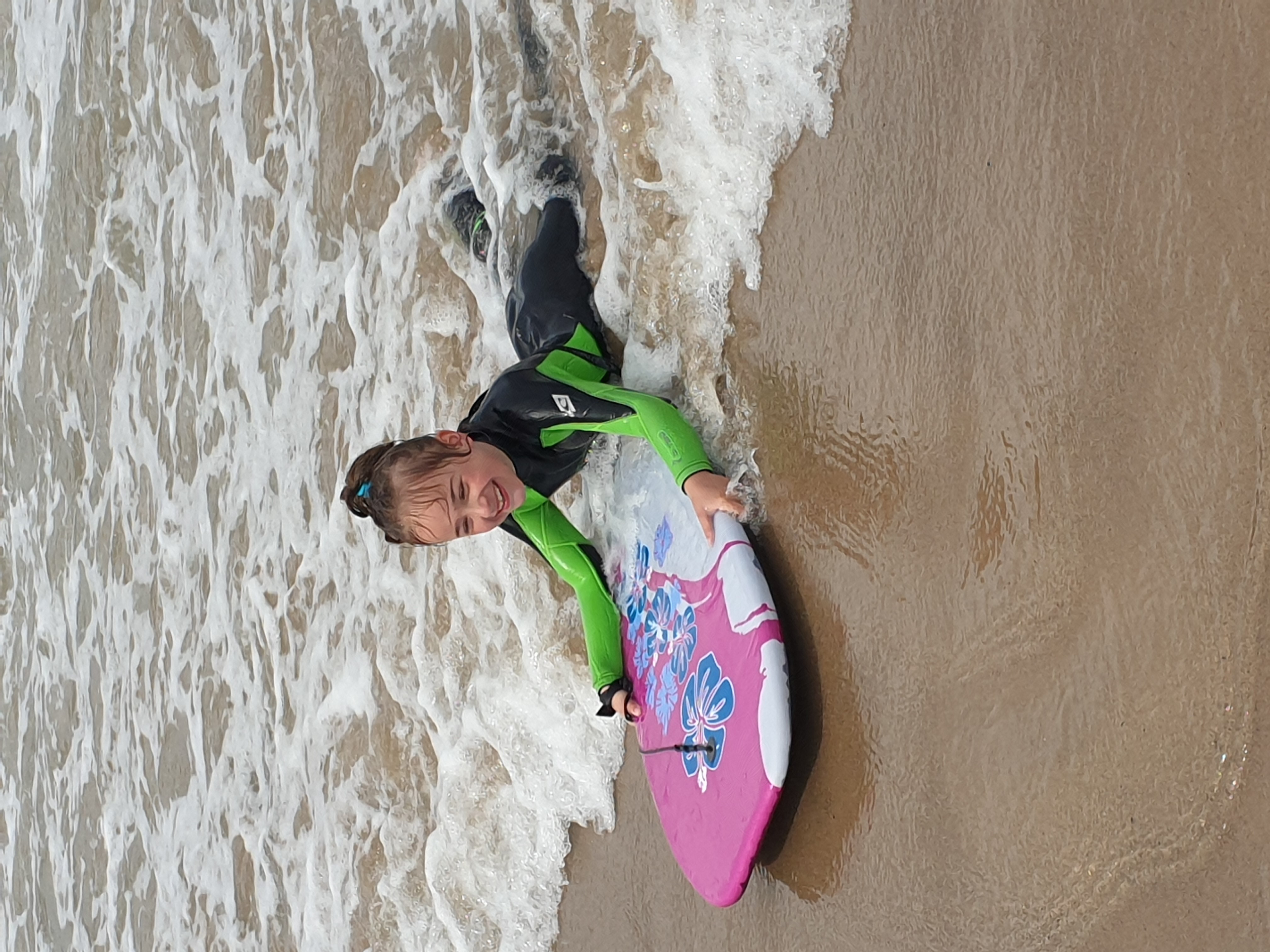 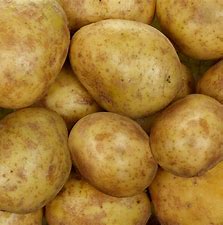 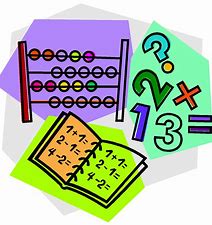 My Dislikes 
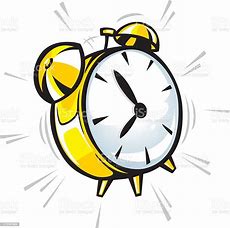 Potatoes
Numeracy 
Animal cruelty
Getting up early!
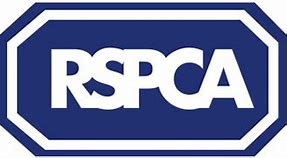 My Favourites
Colour – Navy 
Book – Harry Potter
Food – Yorkshire Puddings
TV Show – The Next Step 
Teacher – Mrs Fulton 
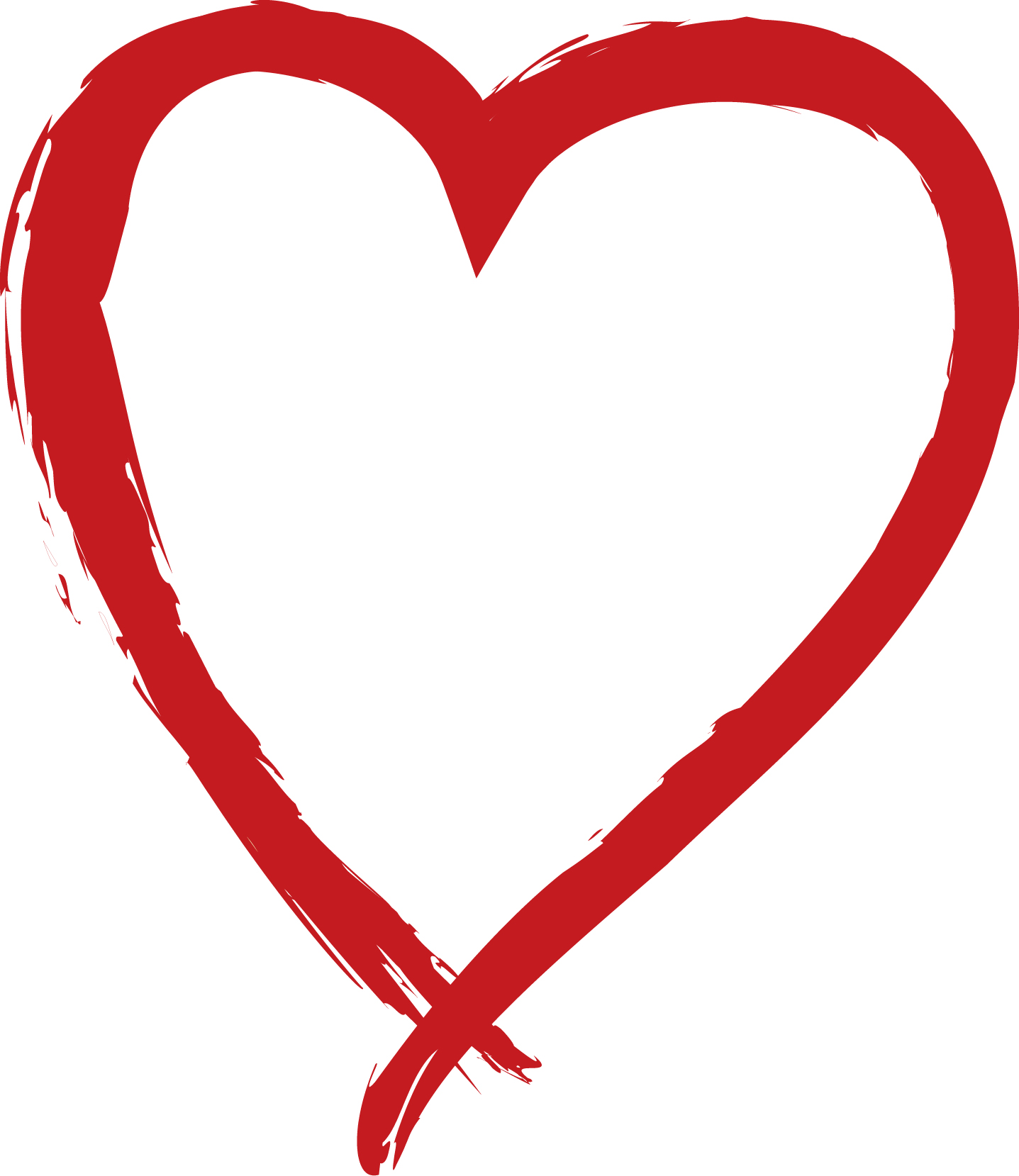 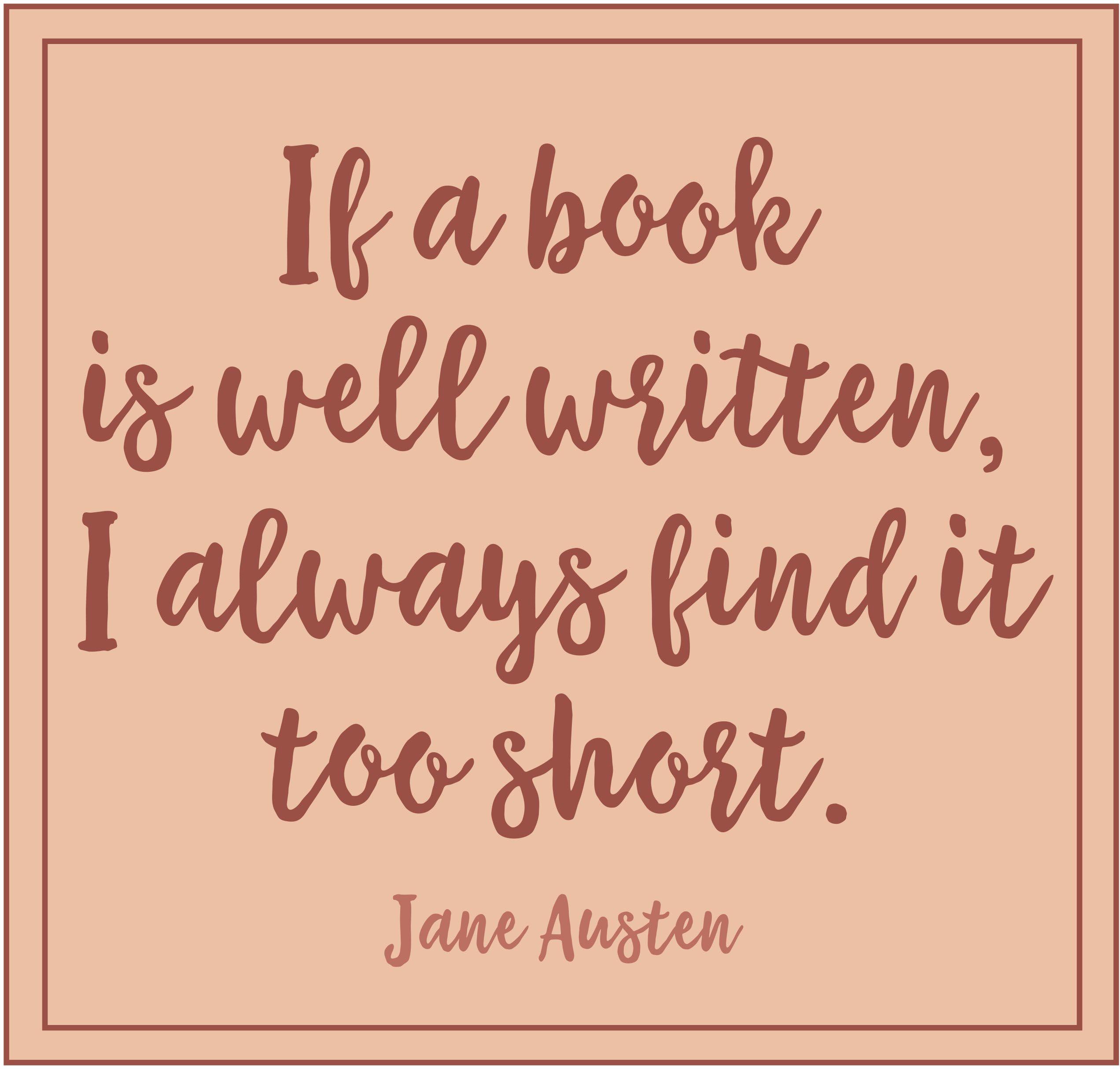 The future …
When I grow up I would LOVE to be an Author!
I love reading and I am inspired, to write my own stories, by my favourite authors – J.K. Rowling, Jacqueline Wilson and Rachel Renee Russell.
When all this is over, I’m looking forward to …
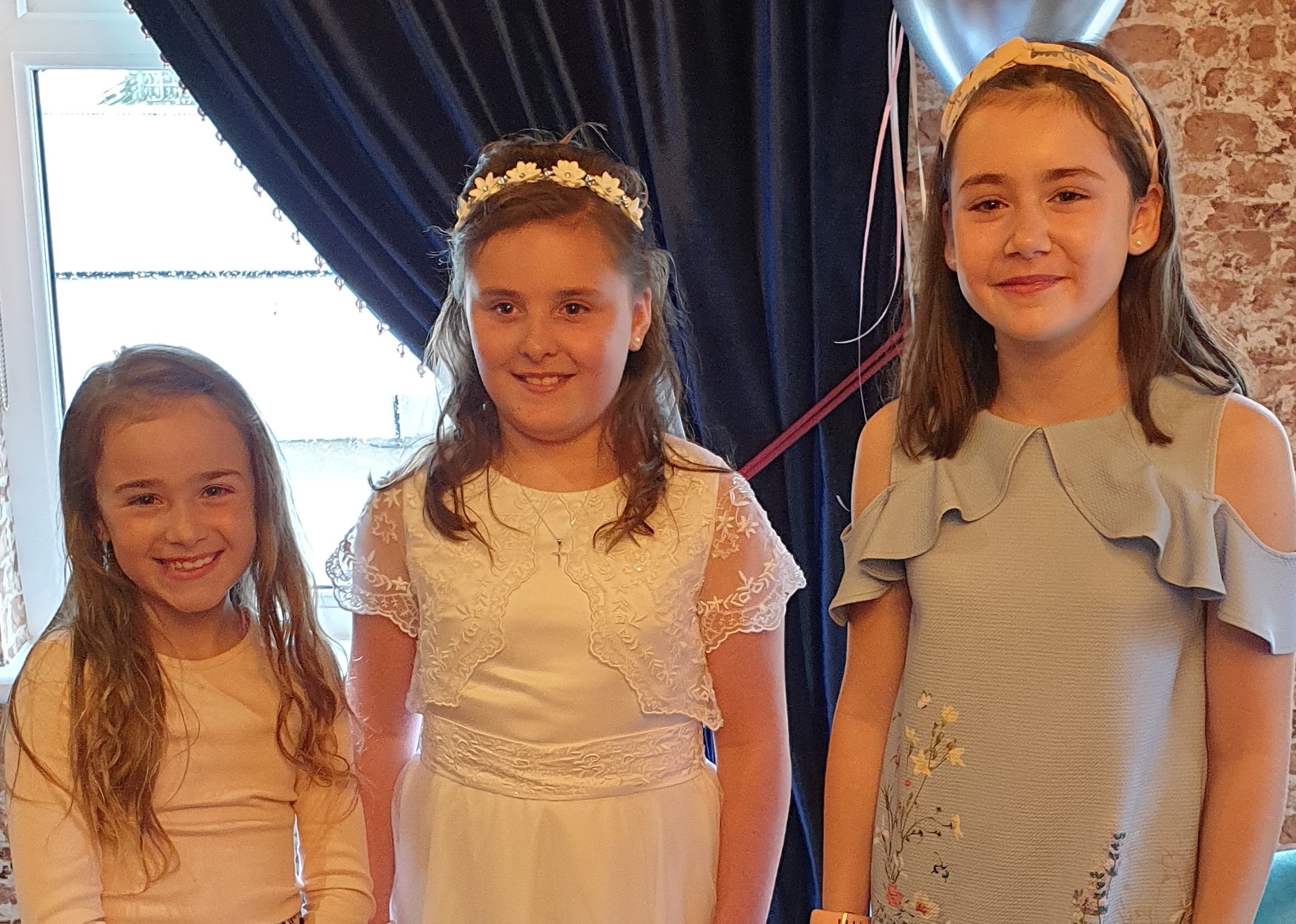 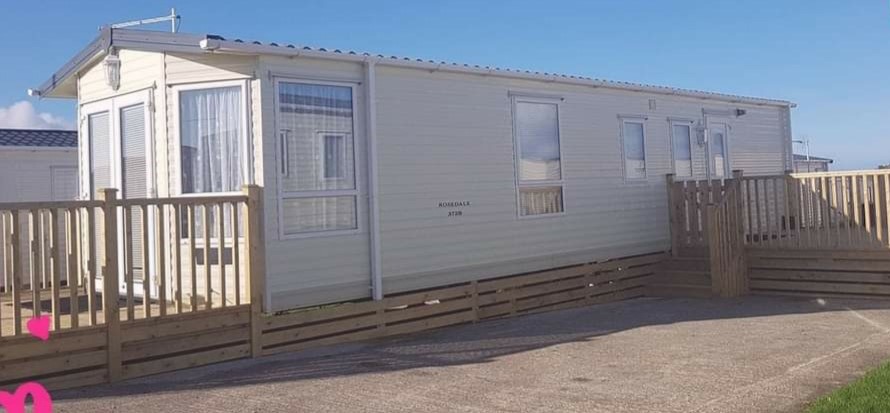 Family time
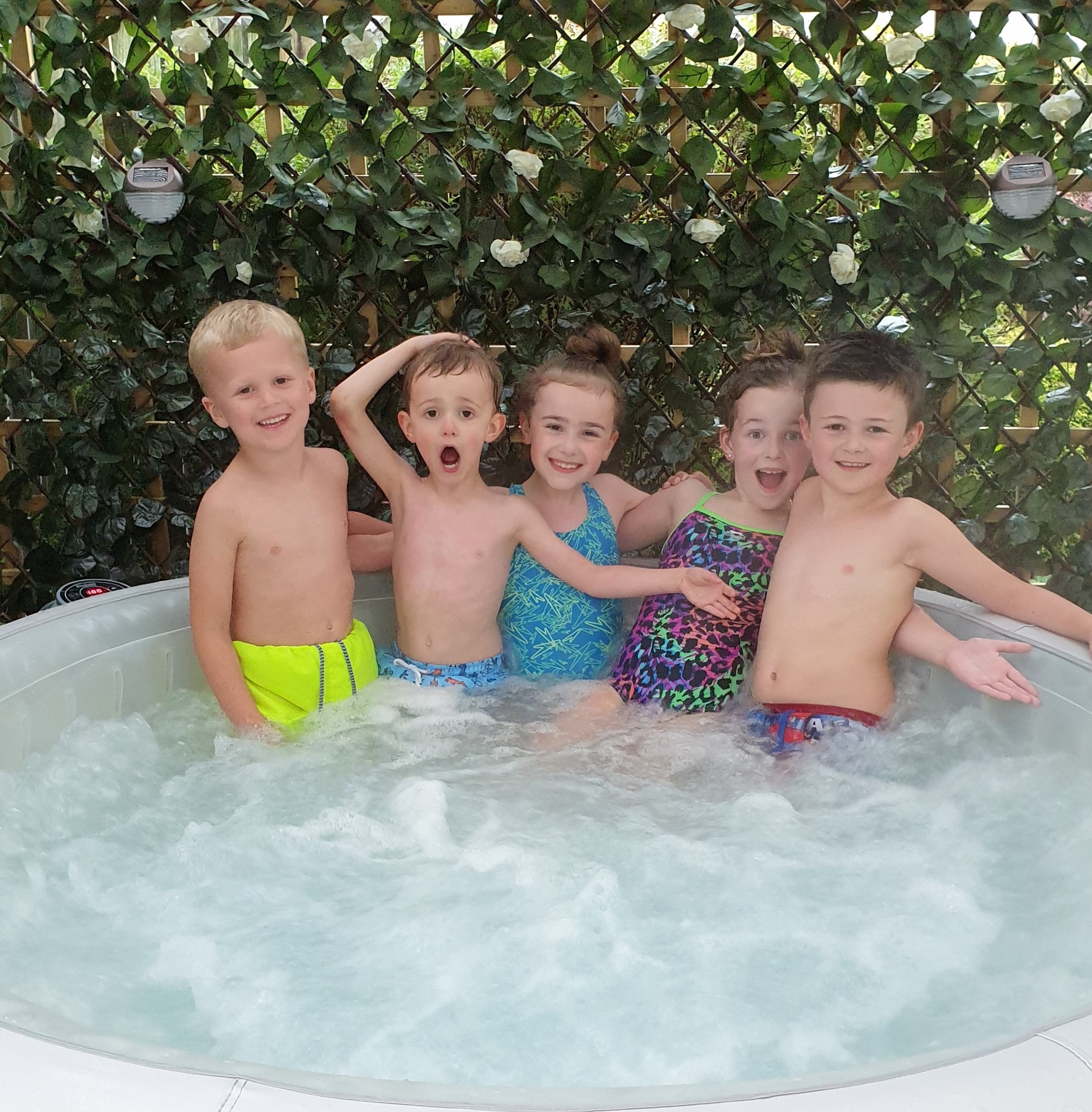 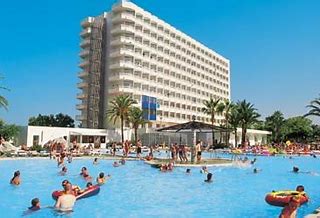 Holidays
Play dates
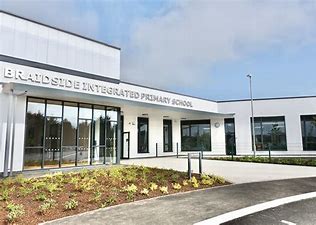 ..& so much more!
School
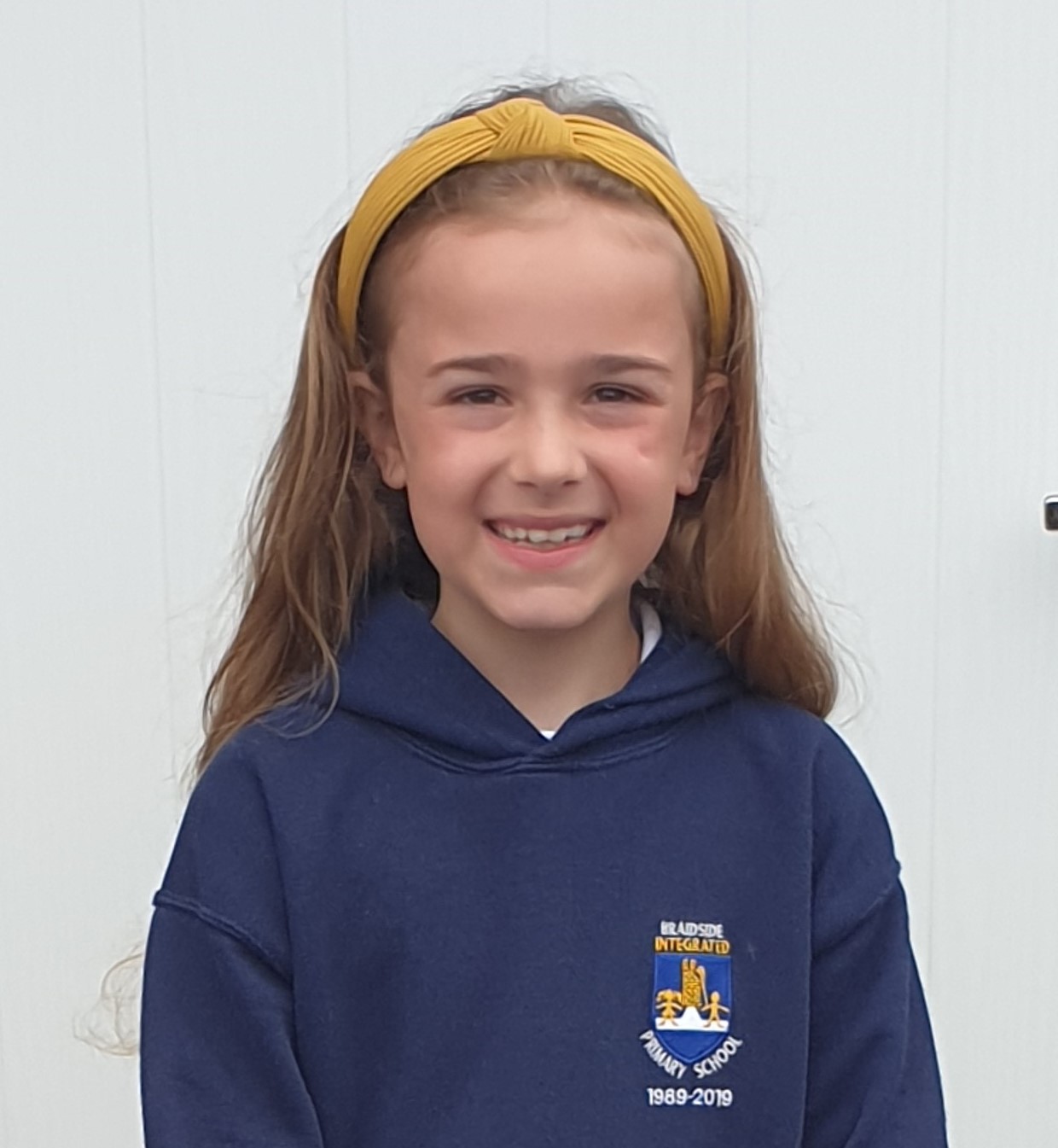 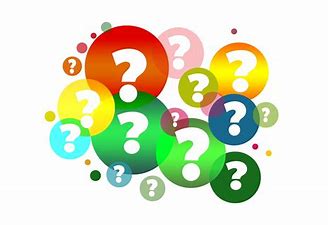 Thanks for watching! 
By 
Ella Conly
P5/6F